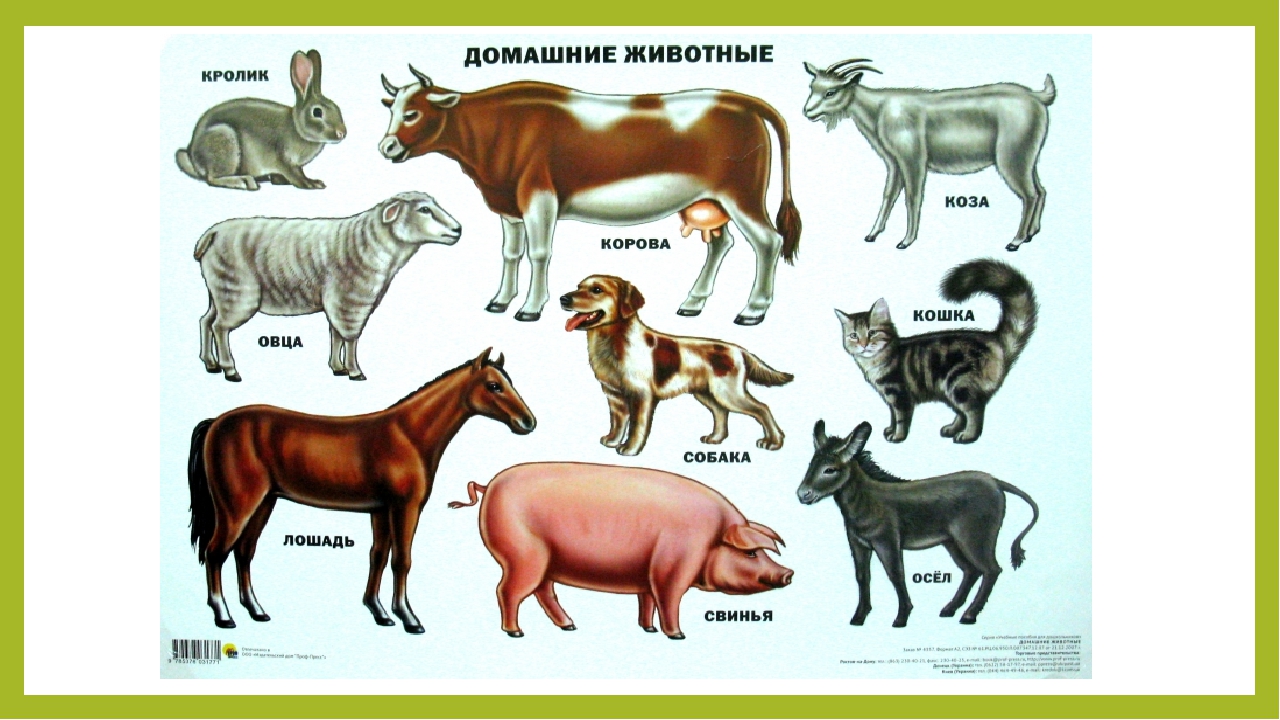 Домашние животные
Занятия для детей первой младшей группы


                                                                      Власова Инна Александровна МБДОУ №5
Это Кошка!
Кошечки у нас умеют
мурлыкать и мяукать!


У кого-то дома 
живут кошки?
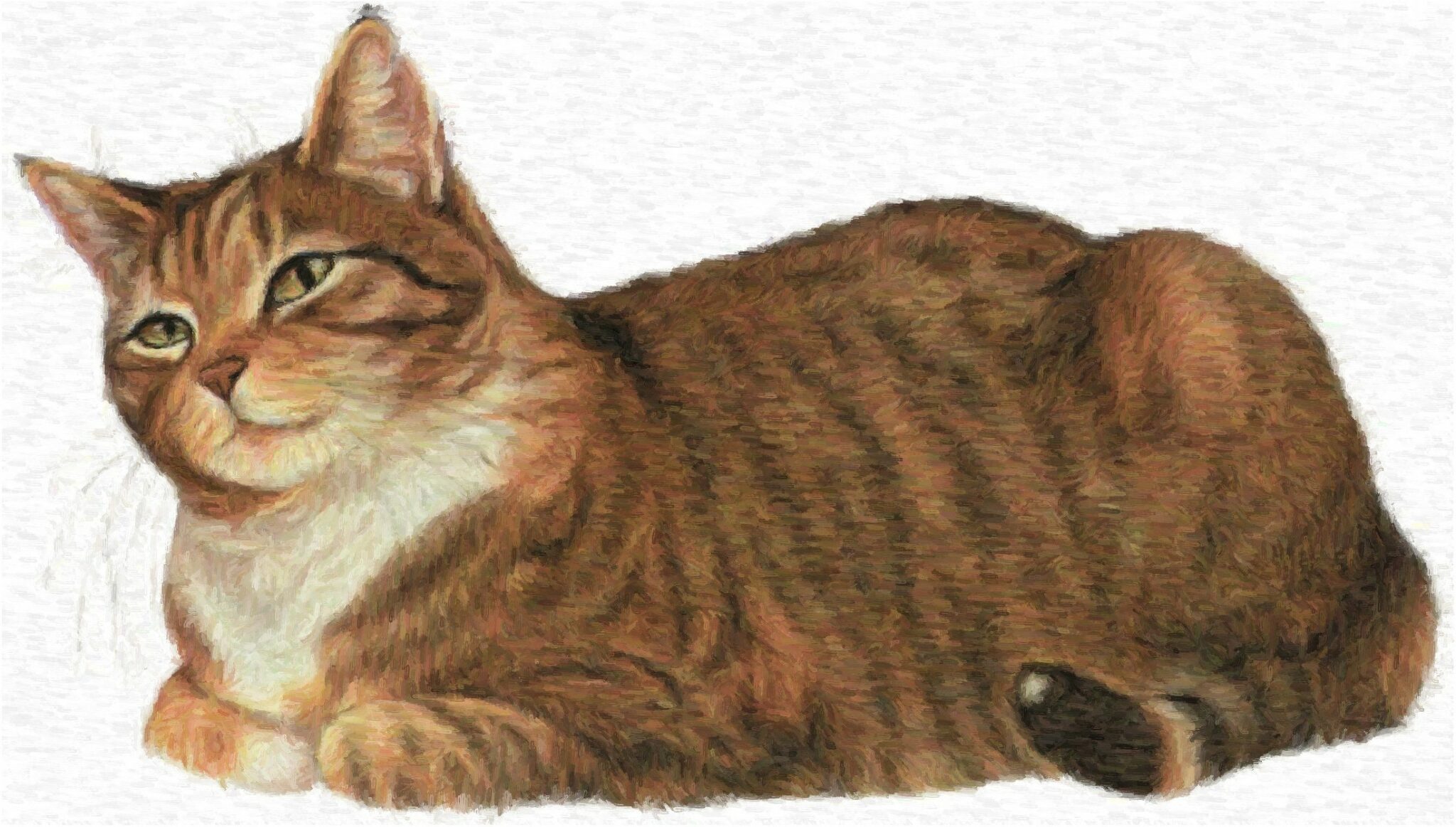 Это собака!
Собаки умеют гавкать и охранять дом!
У кого дома есть собака?
Это Корова!
Корова-это домашнее животное.
Она умеет мычать и давать молоко!
Может у кого-то дома живут коровы?
Это лошадь!
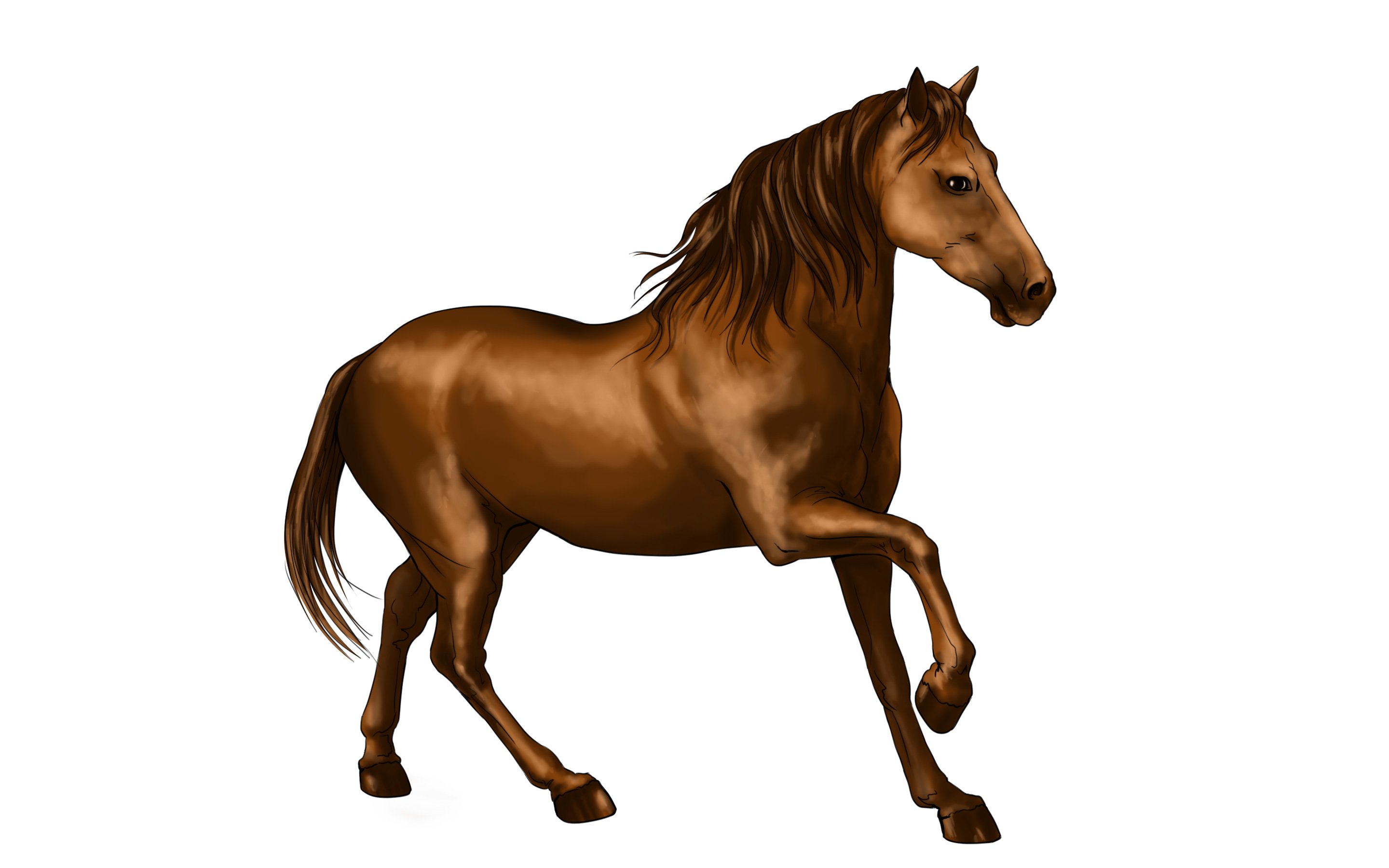 Ты куда спешишь лошадка?
У меня с ура зарядка!
Тороплюсь я в чисто поле.
Чтобы там побегать вволю!
Где живут животные?
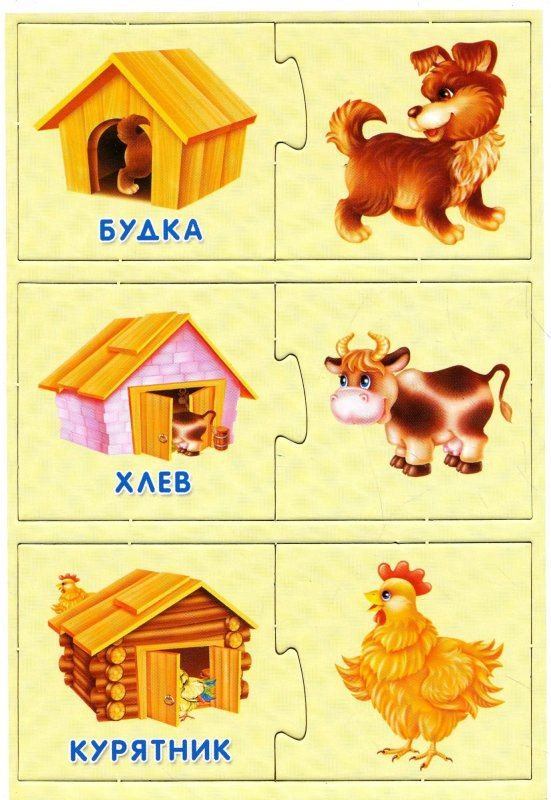 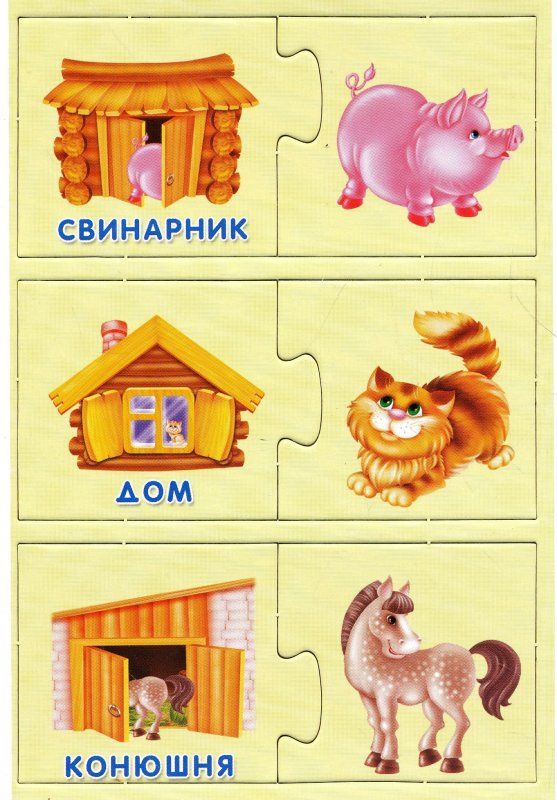